Inteligencia Matemática
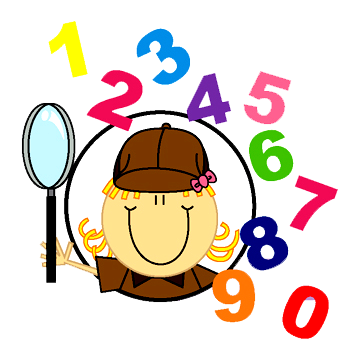 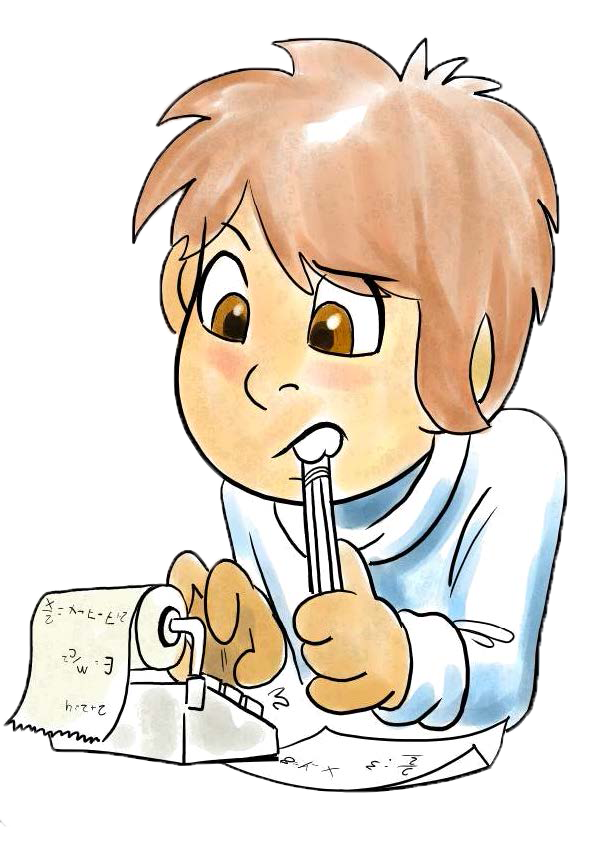 Facultad: es la capacidad de manejar números, relaciones y patrones lógicos de manera eficaz, así como otras funciones y abstracciones de este tipo.

Les gusta: Ejercicios de clasificación de objetos por color, tamaño, forma; juegos de construcción, hacer sudokus, jugar al ajedrez, juegos de lógica y matemáticos.

Profesiones: Economistas, astronautas, ingenieros, estadísticos y científicos…..
 Evaluación: pregunta mucho sobre cómo funciona todo; calcula rápidamente problemas aritméticos; disfruta en clase de matemáticas; hace juegos de ordenador matemáticos; juega al ajedrez, damas,. les gusta ordenas las cosas en categorías; le gusta experimentar; piensan en abstracto o nivel superior a su edad; buen sentido causa-efecto para su edad.
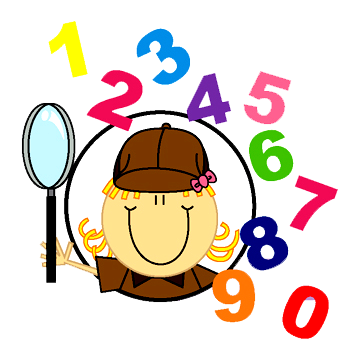